Val av kartskala
Kartskala
Karterat område
Informationsmängd
Symbolval
Stor
Liten
Liten
Stor
Mer
Mindre
Mindre
generalisering
Mer generalisering
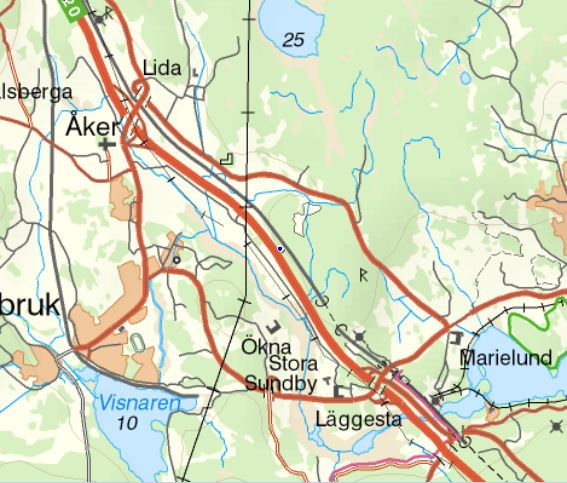 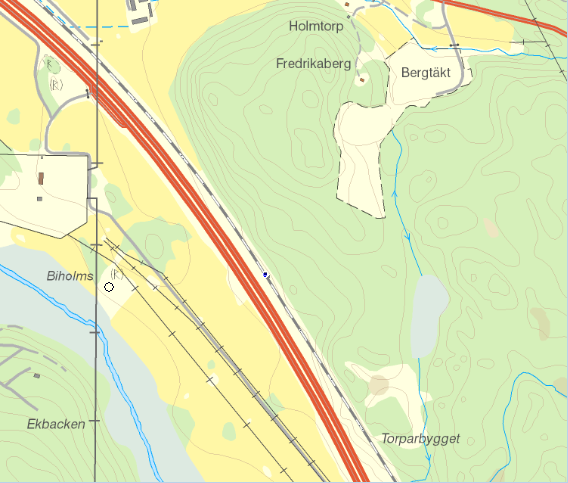 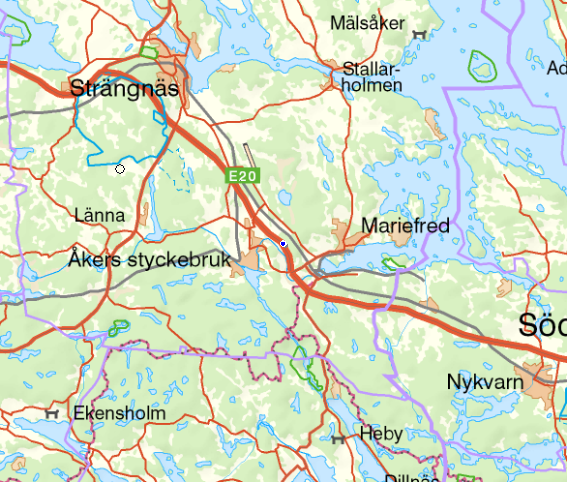 Kartografisk process
Förståelse
Igenkänning
Perception
Mottagare
(kartläsare)
Medium 
(karta)
Generalisering 
Klassificering
Kvantifiering
Symbolisering
Urval
Avsändare
(kartograf)
”Verklighet”
Urval
Förenkling
Undanhållning
Utjämning
Förstärkning
Sammanslagning
Linjeomvandling
Kollaps
Aggregering
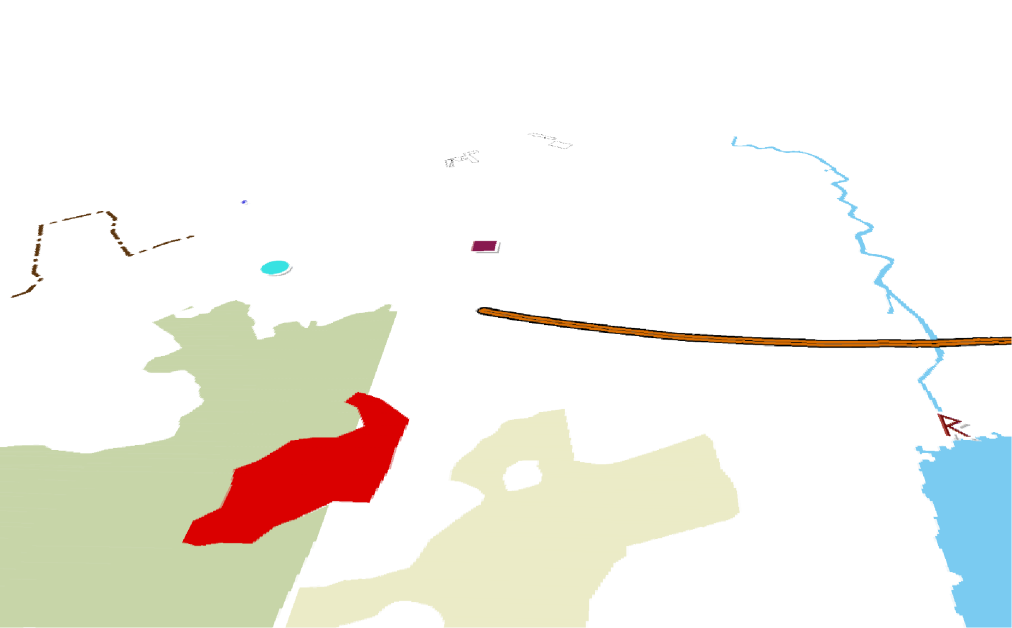 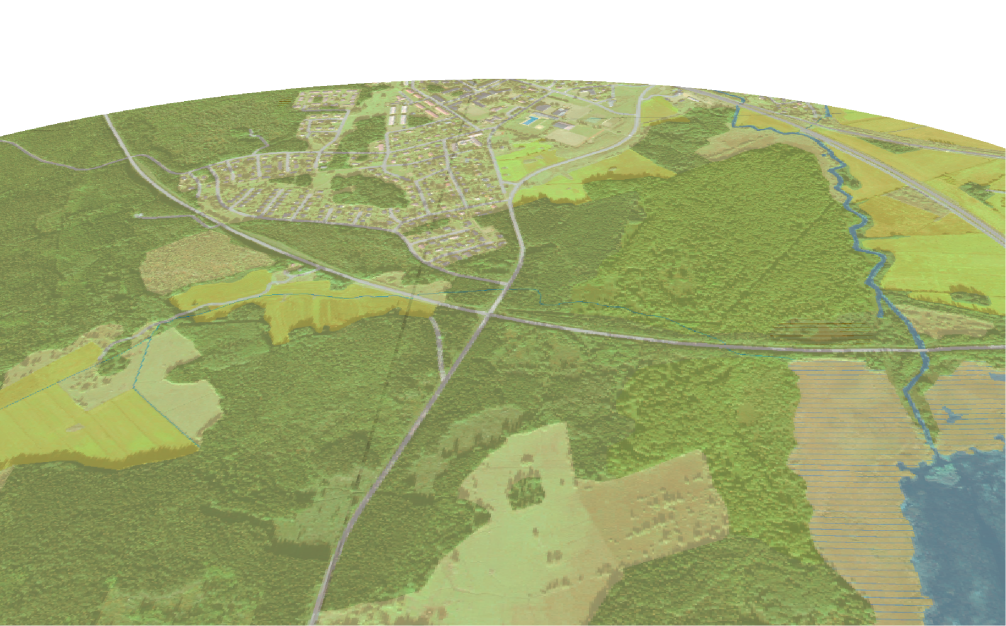 Skola
Skola
Företag
Företag
Adress
Adress
Hemtjänsttagare
Hemtjänsttagare
Fastighetsgräns
Fastighetsgräns
Väg
Väg
Elev
Elev
Fornminne
Fornminne
Skog
Skog
Vattenkvalitet
Vattenkvalitet
Jordart
Jordart
Jordbruksblock
Jordbruksblock
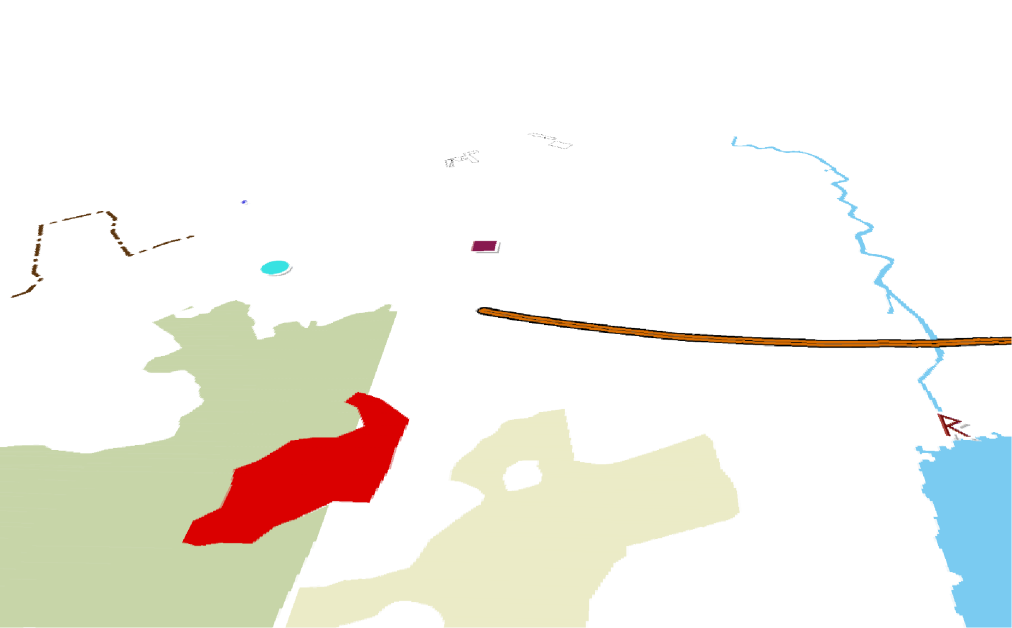 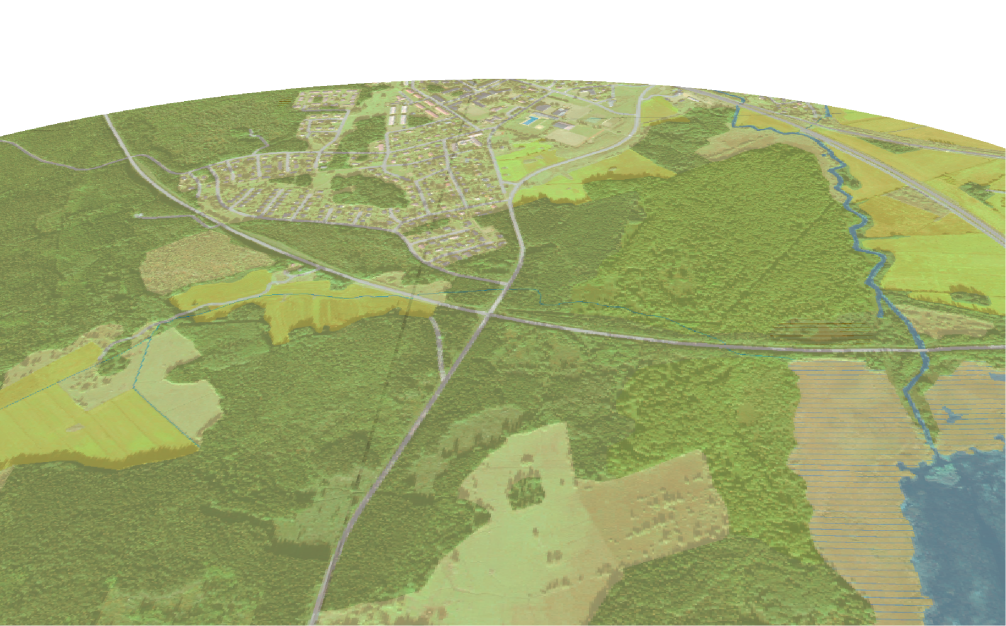 Skola
Skola
Företag
Företag
Adress
Adress
Hemtjänsttagare
Hemtjänsttagare
Fastighetsgräns
Fastighetsgräns
Väg
Väg
Elev
Elev
Fornminne
Fornminne
Skog
Skog
Vattenkvalitet
Vattenkvalitet
Jordart
Jordart
Jordbruksblock
Jordbruksblock